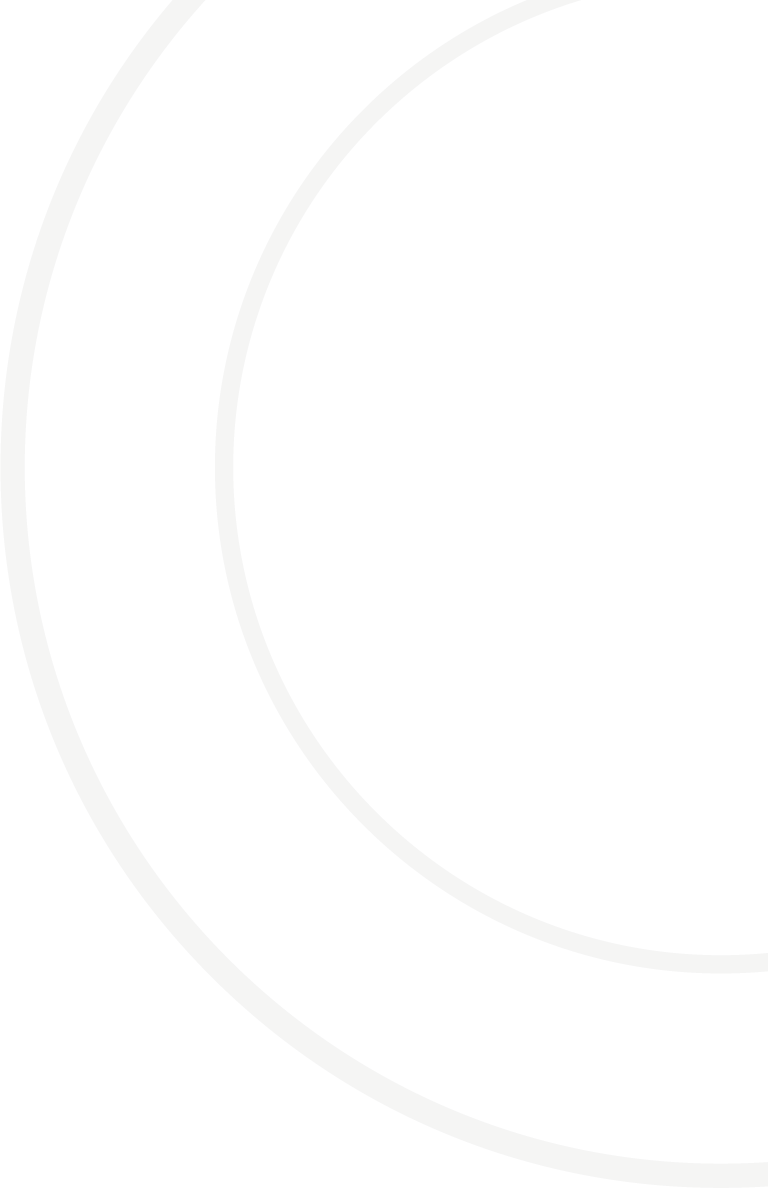 SID FAHEY
Architect's resume
@example-name.com
www.example-name.com
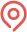 597 Anastasia Junction/Dickensview
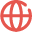 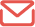 Professional Summary
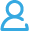 Quisque libero turpis, ultrices eget laoreet sed, auctor fermentum sem. Morbi nec sem purus. Mauris tempor neque at massa euismod rutrum. Nulla suscipit diam eget lorem congue, non suscipit ante luctus. Sed placerat tincidunt ipsum. Curabitur ultrices mauris scelerisque ex facilisis mollis in sit amet ante. Suspendisse eros lectus, lacinia vitae justo vitae, tincidunt congue dui. Sed gravida justo in ex lobortis sollicitudin.
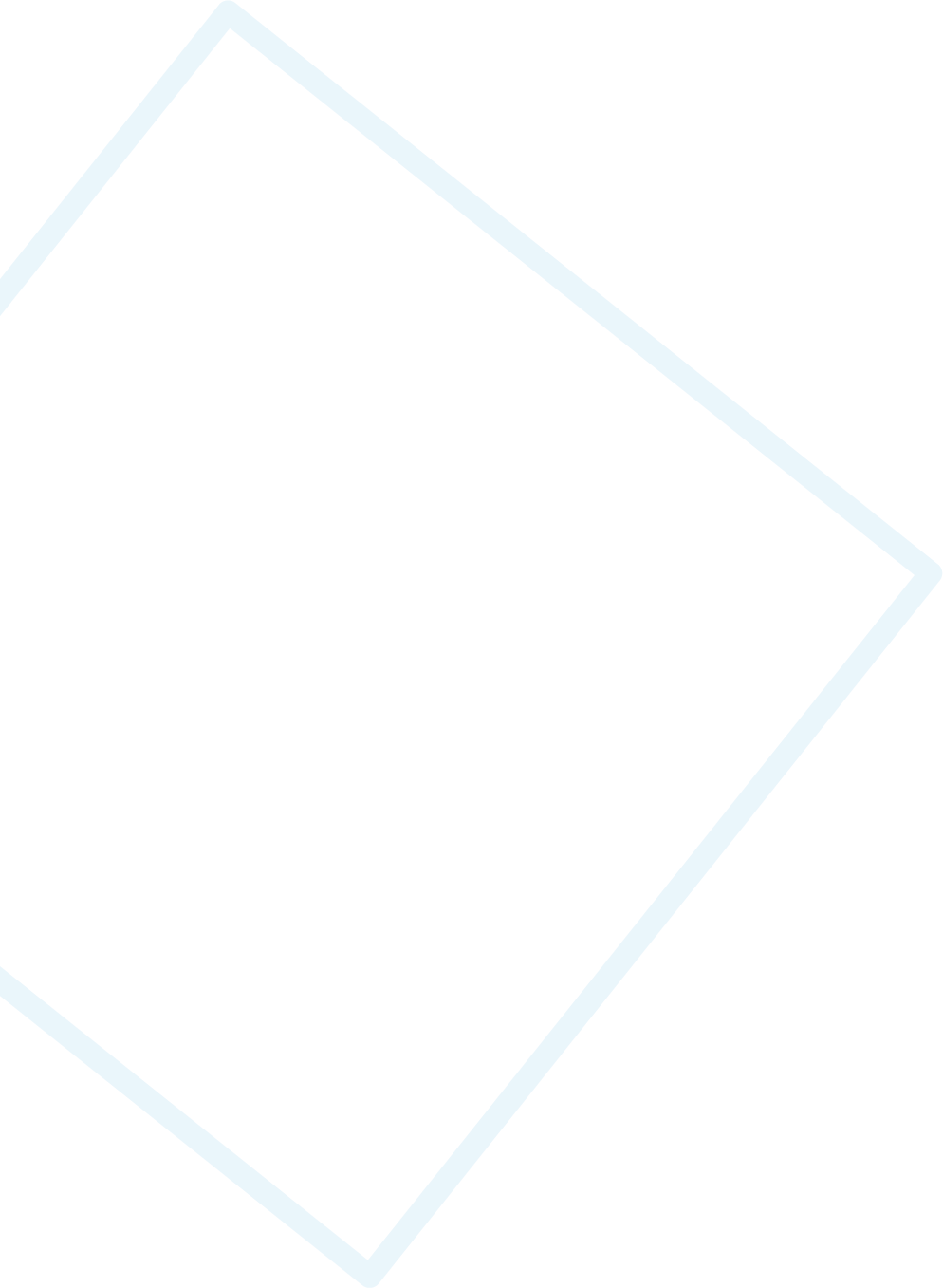 Work History
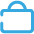 Architect, 05/2021 to Current
Vestibulum in velit ut felis cursus blandit ut at arcu
Etiam ac nulla vitae urna condimentum hendrerit.
Pellentesque ut dolor porta, venenatis tortor a, semper ex.
Suspendisse tempor orci in sem dapibus pharetra.
Maecenas ac arcu suscipit, volutpat enim eu, ullamcorper velit.
Cras cursus nisl sed hendrerit sodales.
Suspendisse a urna at lectus euismod egestas.
Junior Architect, 02/2016 to 03/2020
Suspendisse a urna at lectus euismod egestas
Pellentesque eu ante in eros pretium vestibulum id nec sem.
Praesent ut augue nec lorem maximus congue sed vitae ante.
Praesent ac nisi ullamcorper augue eleifend faucibus.
Quisque non dui in eros iaculis tristique non et risus.
Morbi lacinia enim eget nisi tempor, ac pharetra tellus semper.
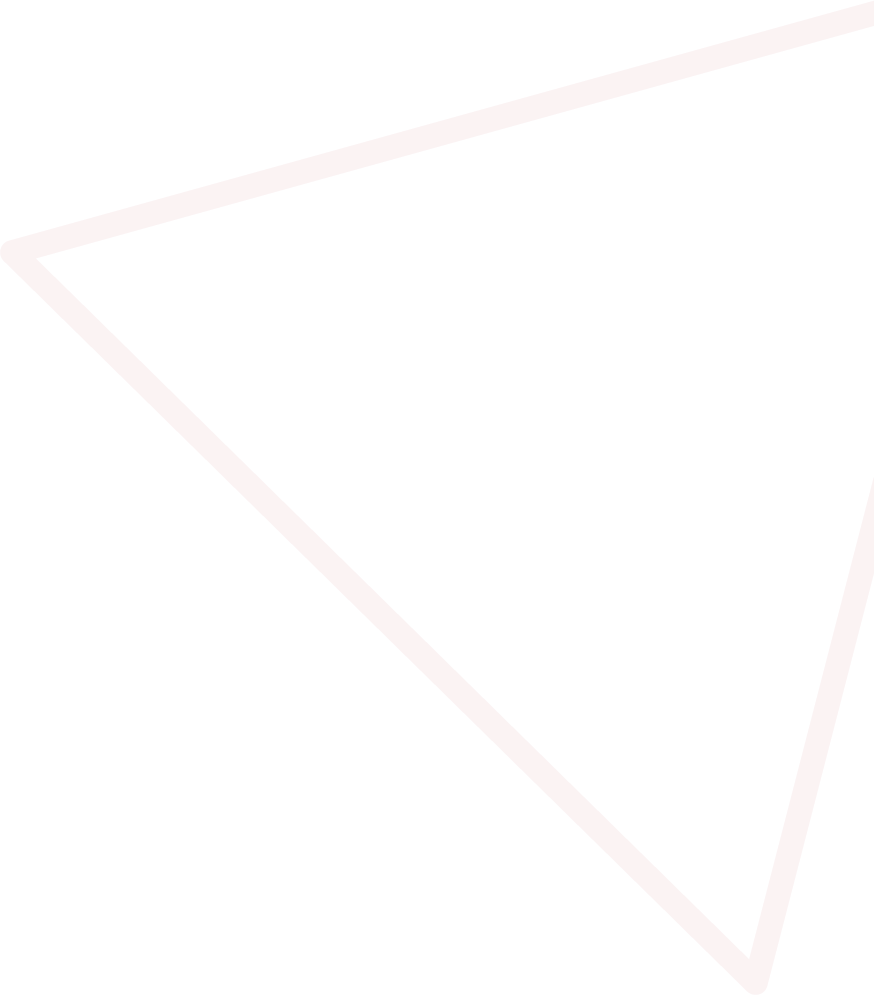 Architecture Summer Intern, 14/2014 to 03/2016
Praesent ac nisi ullamcorper augue eleifend faucibus
Donec tempor nisi id nisl euismod, vitae accumsan magna congue.
Duis placerat risus feugiat sagittis laoreet.
Suspendisse et lorem nec felis volutpat ullamcorper sit amet sed purus.
Aliquam at libero eleifend, mattis nisl nec, tristique lorem.
Curabitur lobortis lorem in neque aliquam, eget mollis dolor lobortis.
Pellentesque eu ante in eros pretium vestibulum id nec sem.
Praesent ac nisi ullamcorper augue eleifend faucibus.
Quisque non dui in eros iaculis tristique non et risus.
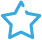 Skills
AutoCAD
Commercial architecture
Building codes
Revit
Architecctural specifications
Presentation skills
Time management
Project management
Education
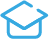 Bachelor of Science: Architecture
Florida A&M  University - Tallahassee, FL
SID FAHEY
Architect's resume
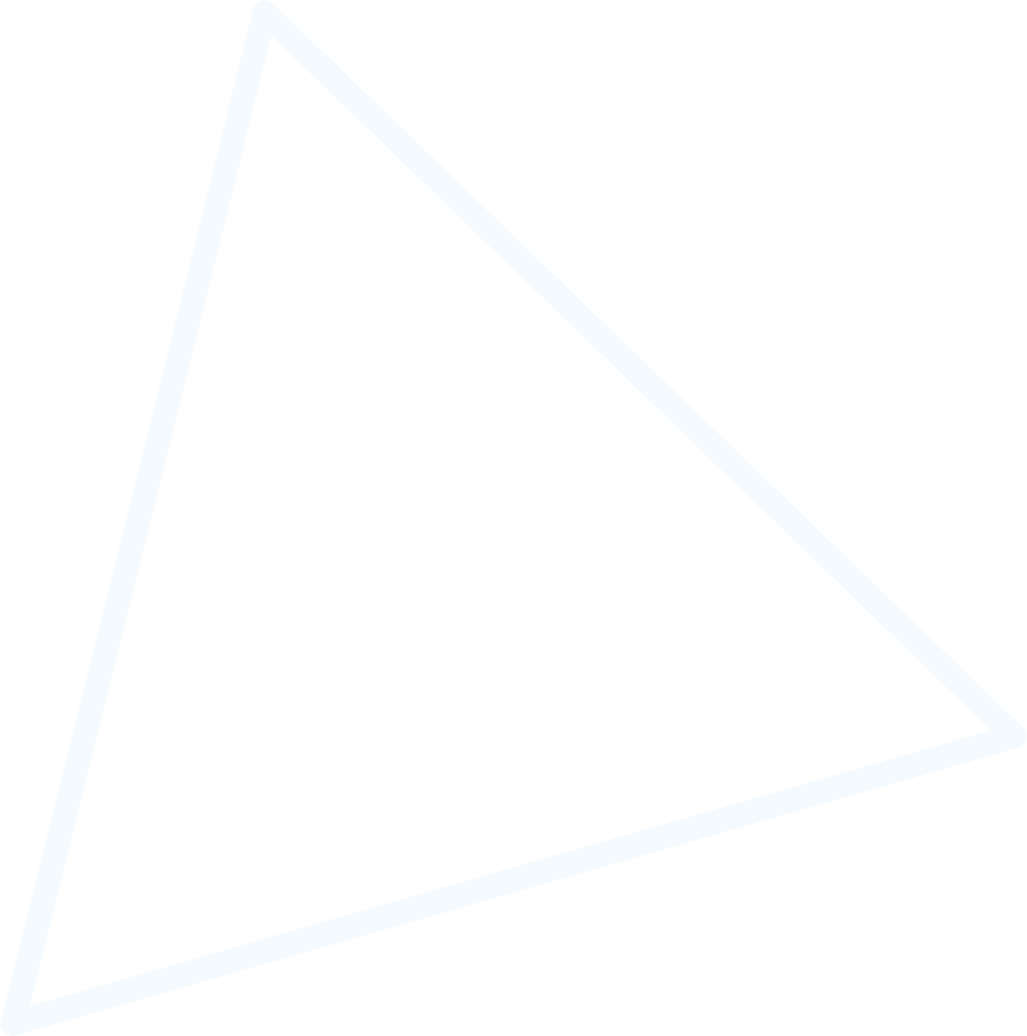 @example-name.com
www.example-name.com
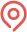 597 Anastasia Junction/Dickensview
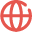 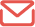 Сover letter
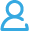 October 02, 2021
Toy Crist
96323 Christiansen Pass, Stacymouth
Bilzen, 08718
(409) 626-4713
www.example-name.com
Dear  Toy Crist
Fusce luctus lacus id nisi mattis, nec varius dolor bibendum. Phasellus vestibulum justo mauris, at condimentum lectus consequat molestie. Etiam eget diam faucibus nunc pulvinar volutpat ut sed ligula. Nulla facilisi. Donec in ligula nunc.

Nullam at purus scelerisque, faucibus lectus non, finibus augue. Curabitur non auctor elit. Curabitur condimentum finibus sapien, vel scelerisque sapien venenatis a. Nulla facilisi. Maecenas ultricies odio massa, eget faucibus nulla fermentum condimentum.

Maecenas mollis lorem ut est tempus, non faucibus velit laoreet. Vivamus ante nulla, sodales et congue sed, viverra in lectus. Nulla fringilla dolor dolor, vel convallis nisl ornare ut.
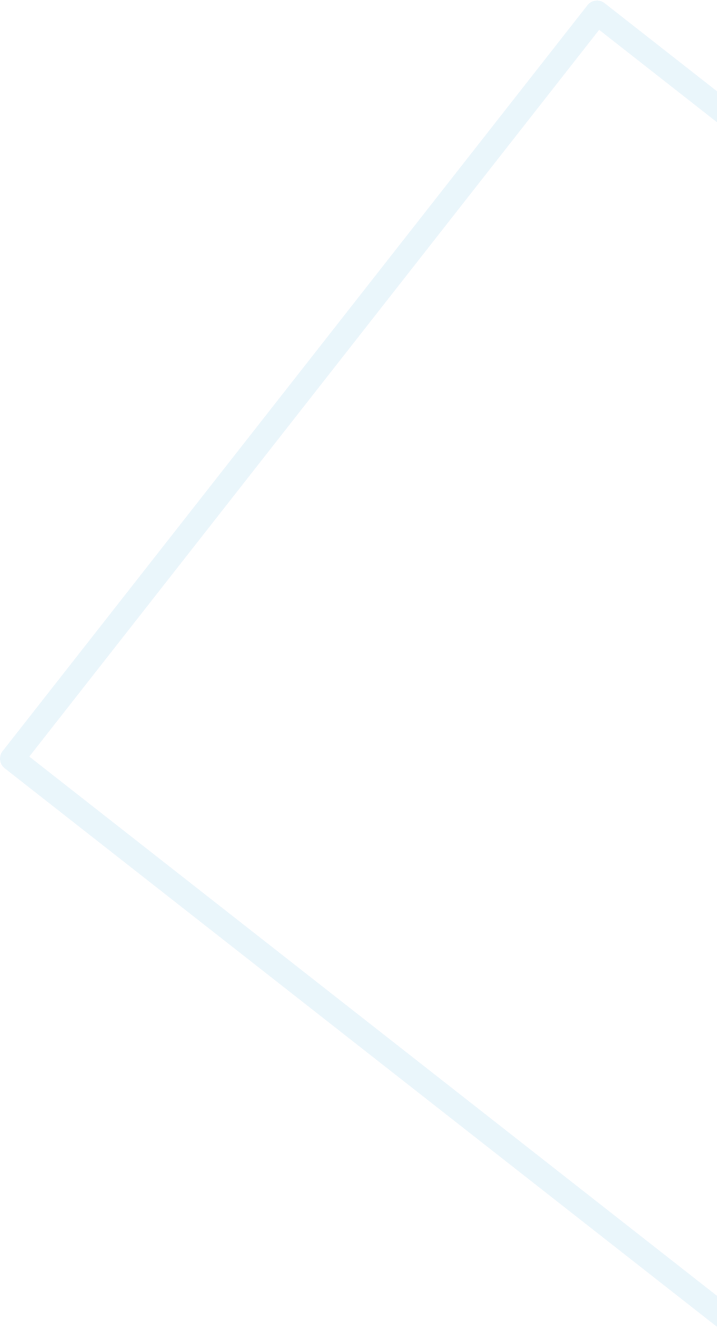 Sincerely,
SidFahey
Sid Fahey
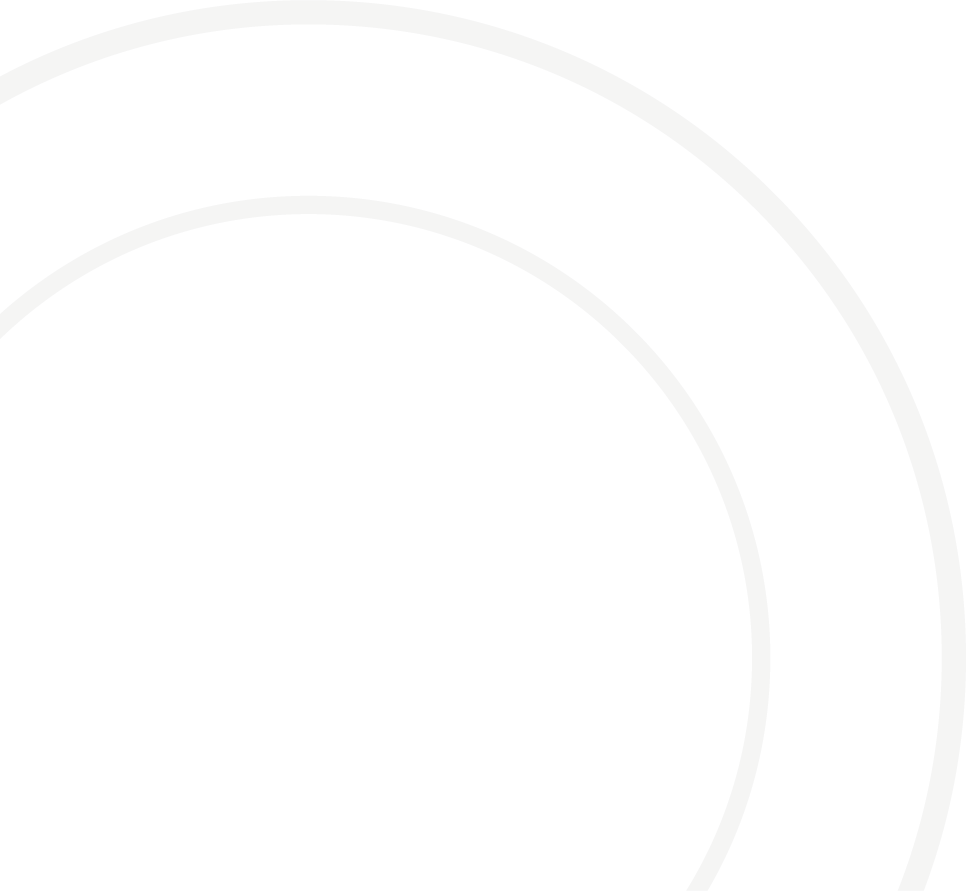